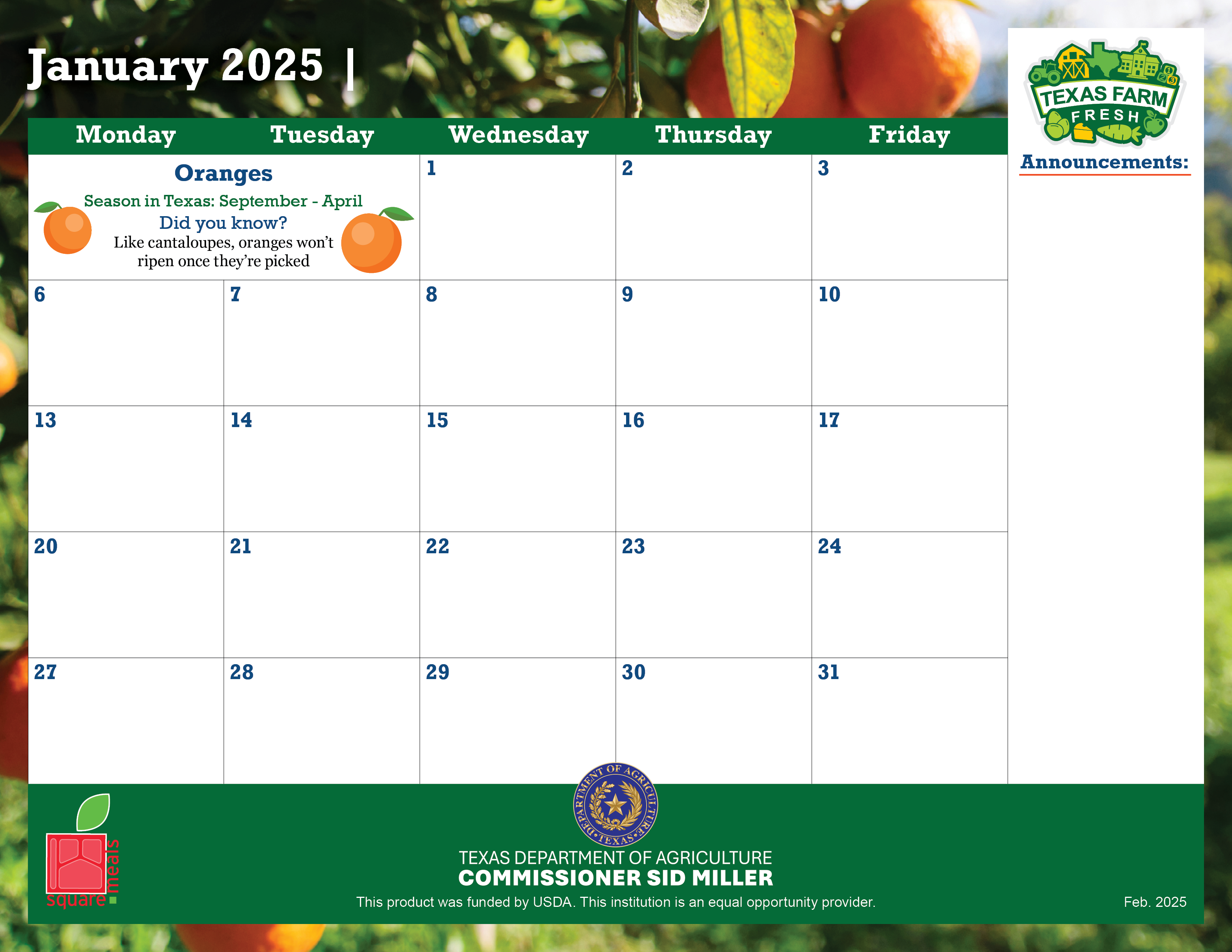 Announcement text goes here.

Copy and paste the Texas icon as many times as you need to place on the days your menu features Texas products!
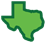 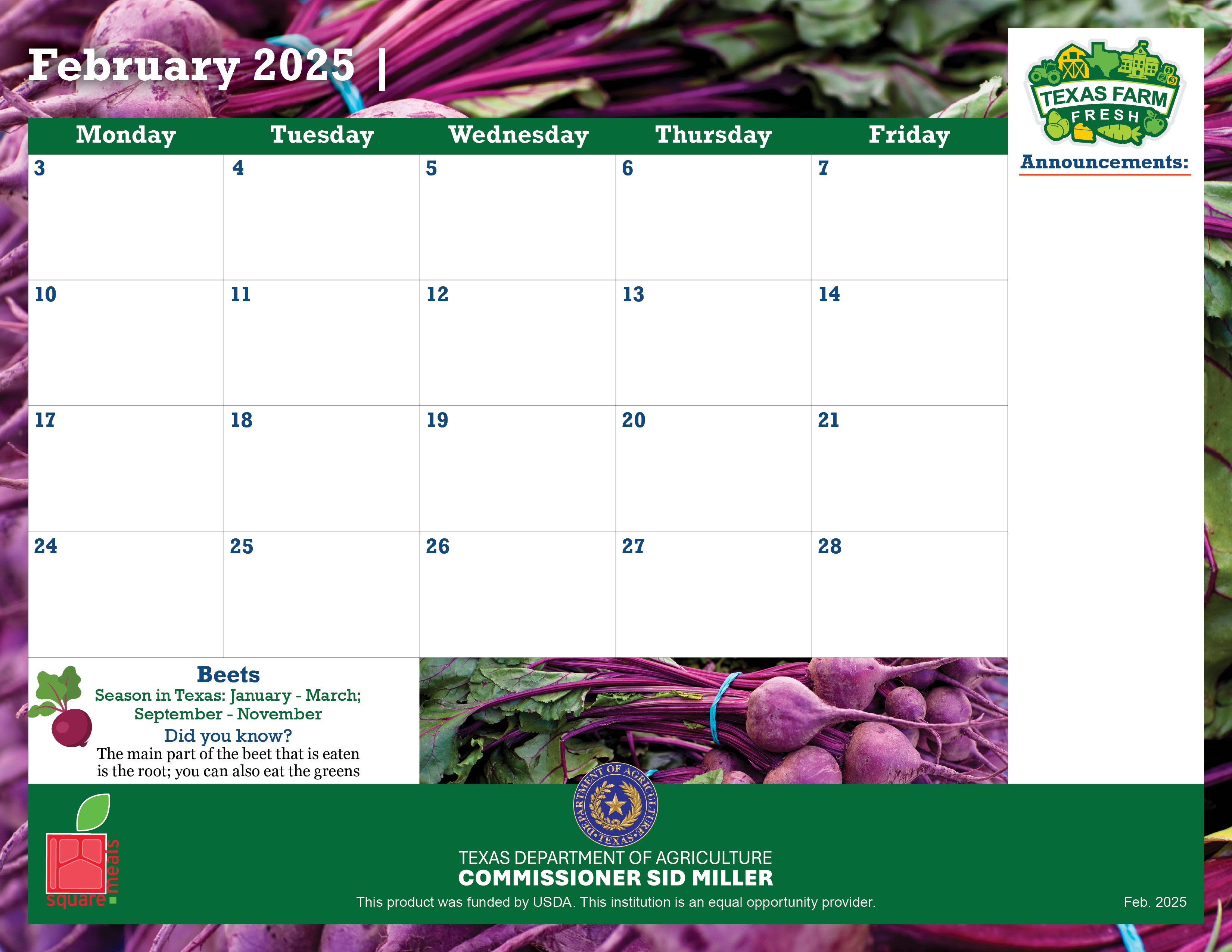 Announcement text goes here.

Copy and paste the Texas icon as many times as you need to place on the days your menu features Texas products!
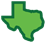 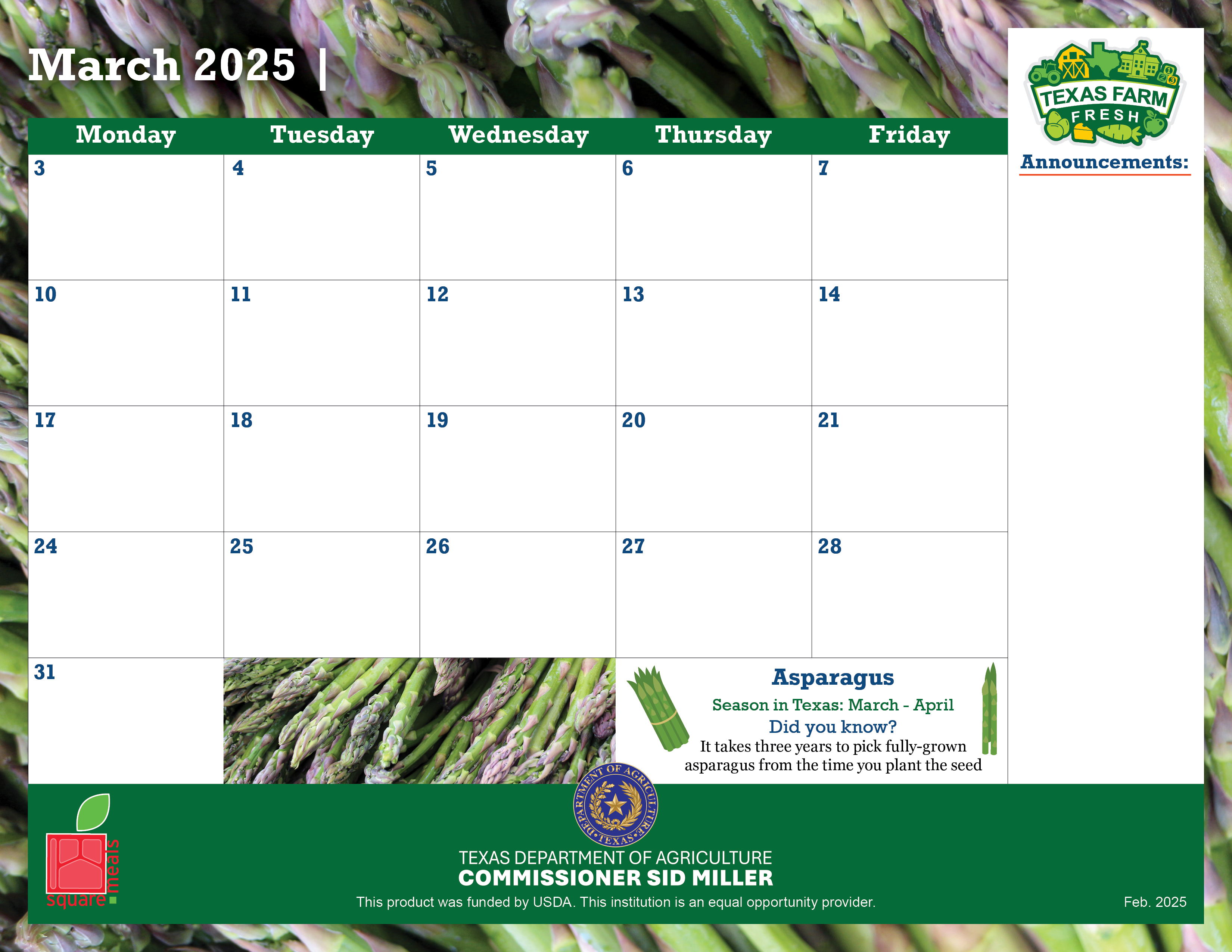 Announcement text goes here.

Copy and paste the Texas icon as many times as you need to place on the days your menu features Texas products!
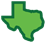 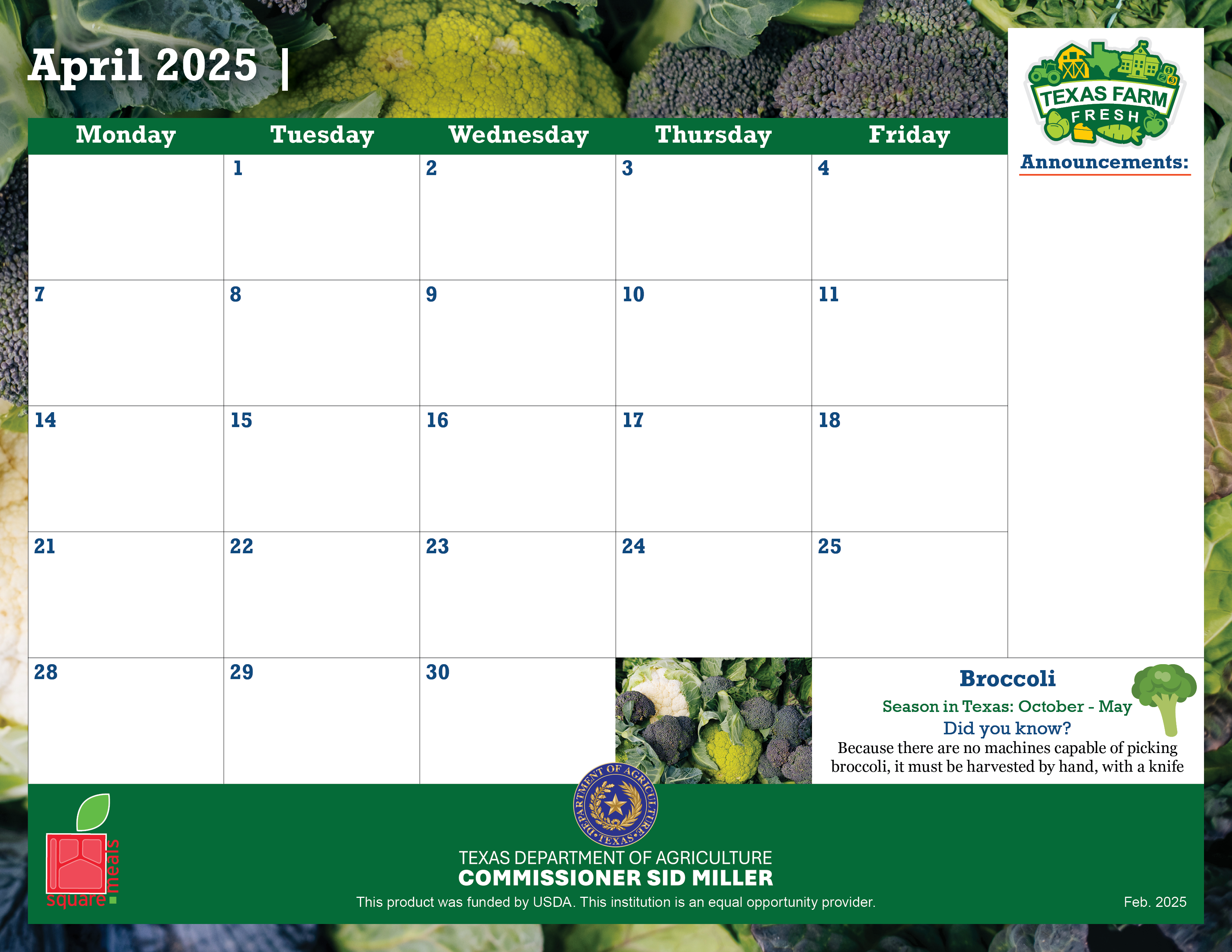 Announcement text goes here.

Copy and paste the Texas icon as many times as you need to place on the days your menu features Texas products!
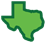 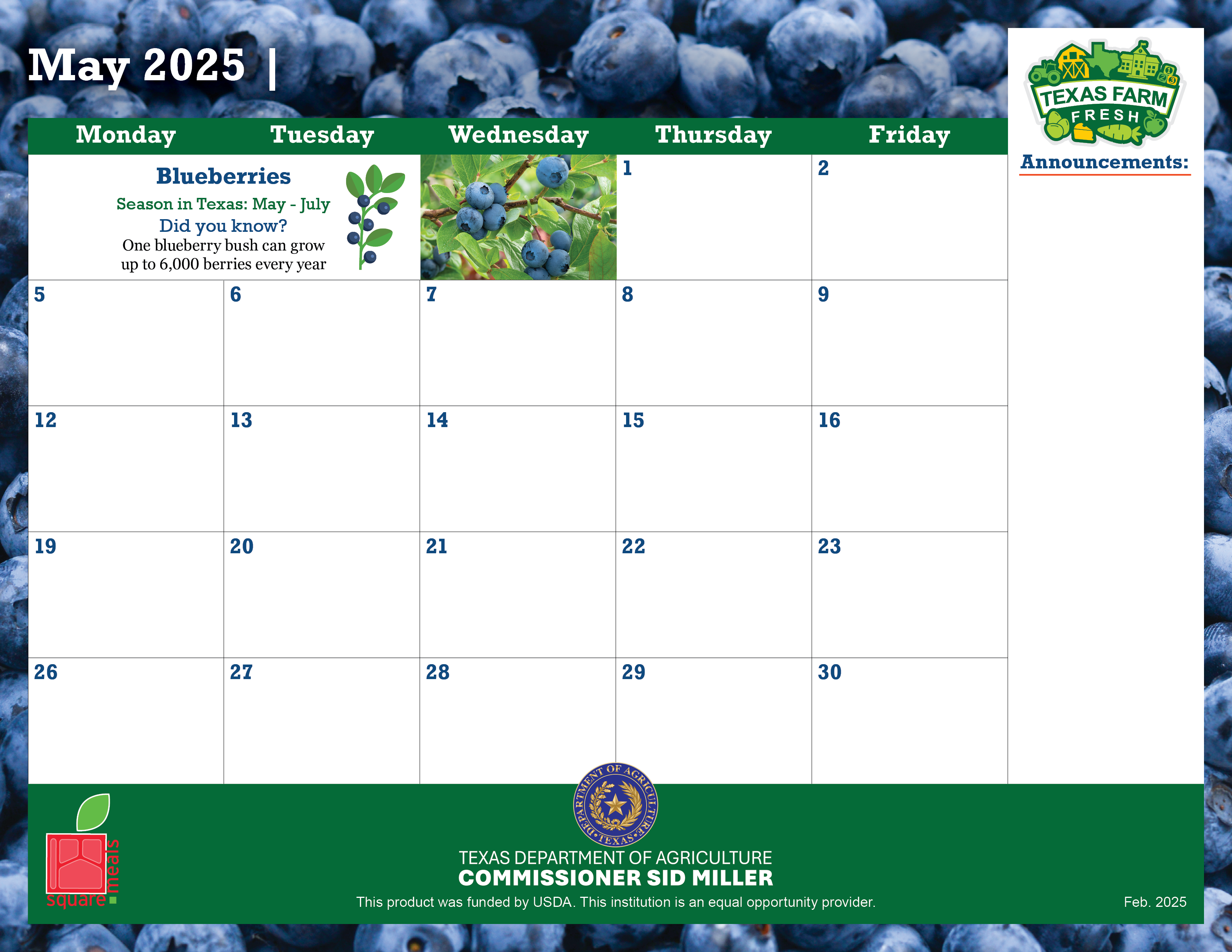 Announcement text goes here.

Copy and paste the Texas icon as many times as you need to place on the days your menu features Texas products!
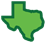 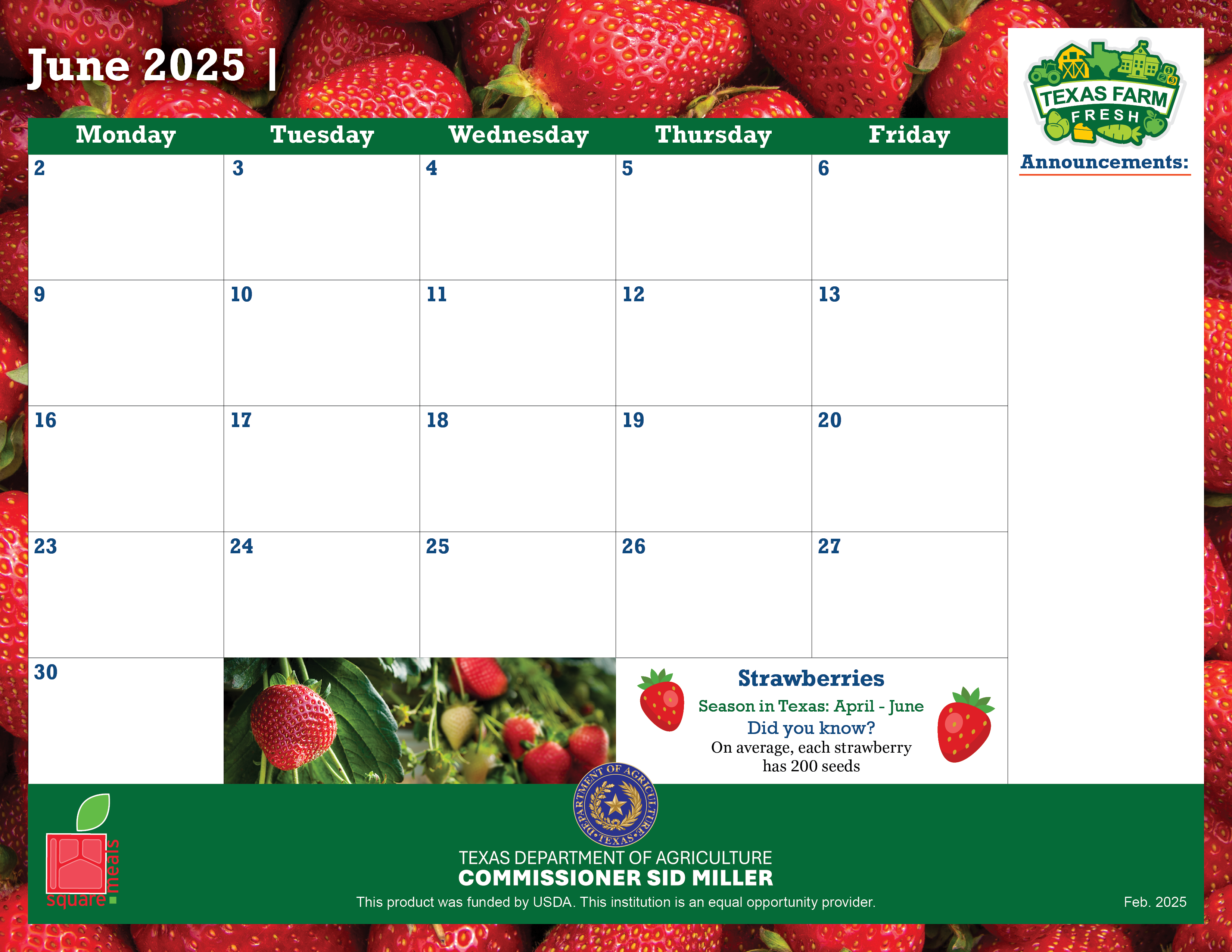 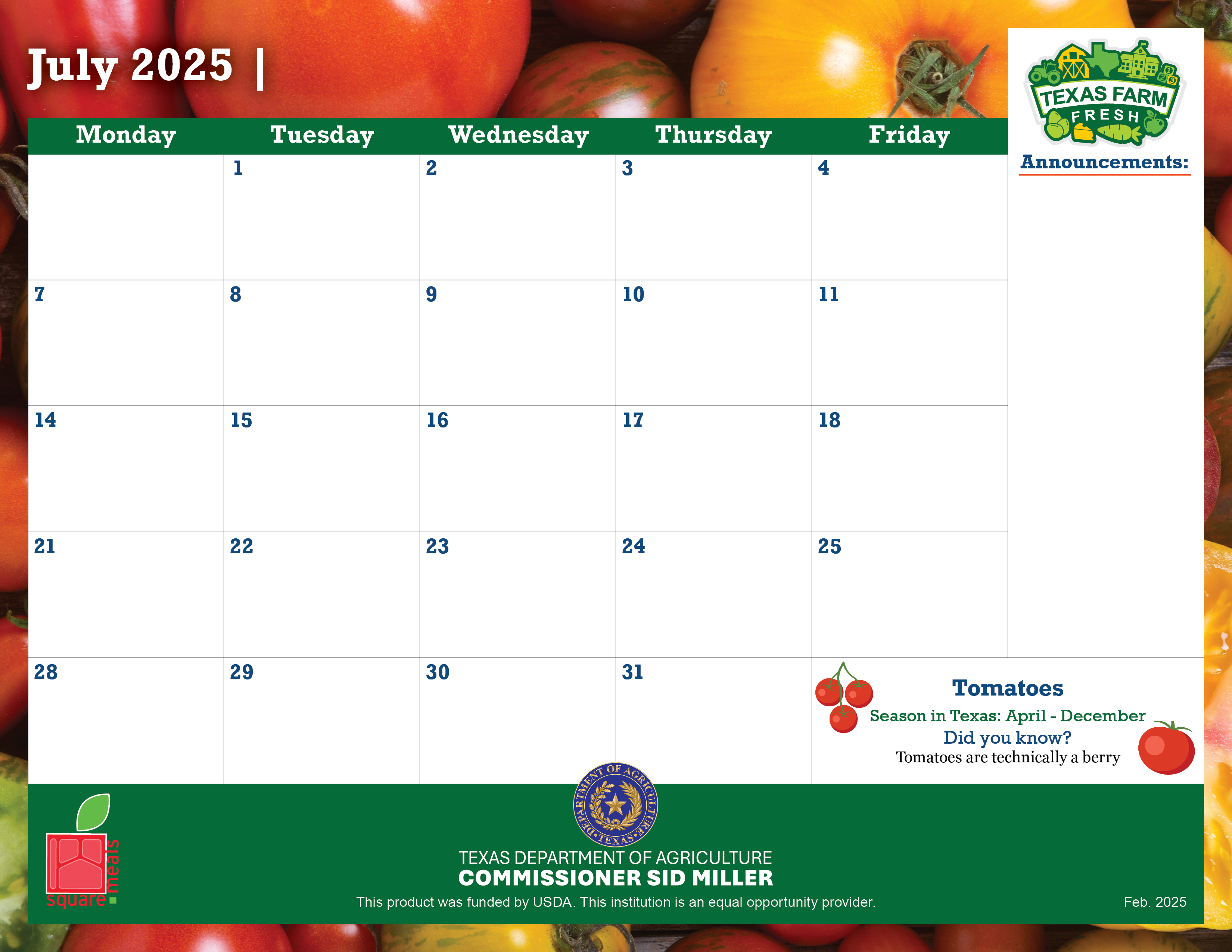